Data exchangeis THE new normal
Why data partnership is the new way of working
1
WHERE WE ARE ABOUT?
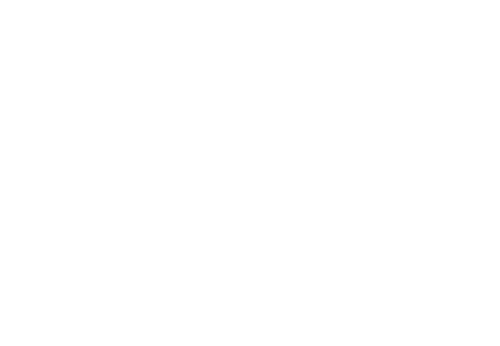 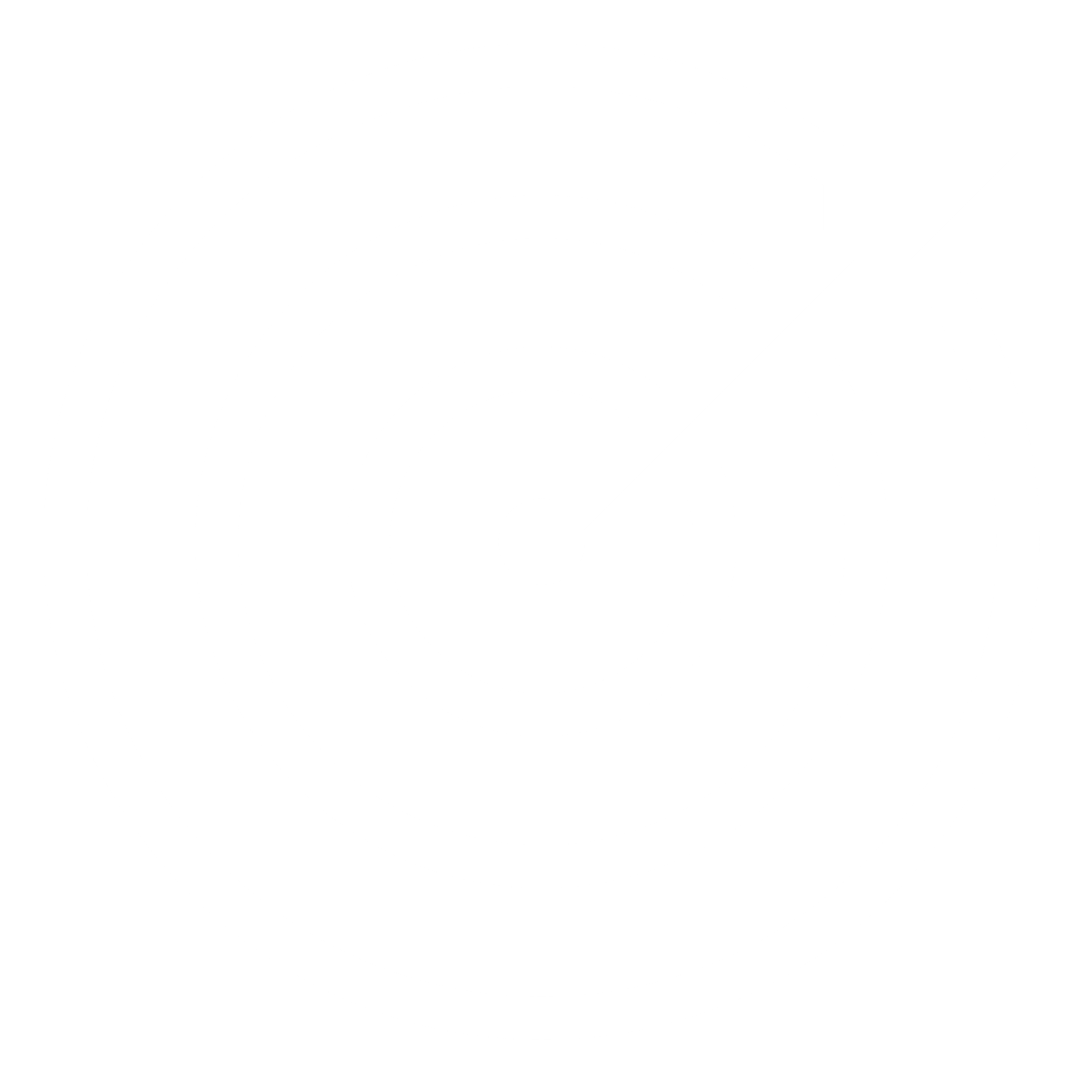 ACCURACY
SALES UPLIFT
PERSONALIZATION
REACH 
SALES VOLUME
UNIVERSALITY
2
AS FOR NOW
LACK OF 
DATA & QUALITY
LACK OF INVENTORY& CONTROL
LACK OF 
EFFECT & SCALE
Mob & email as a data currency
No guaranteed accuracy, open rate etc.
Cookie as a currency for media
Lack of advanced analytics by platforms
No 360 lifestyle data suppliers
Low reach and sales effect
3
AS FOR NOW
LACK OF 
DATA & QUALITY
LACK OF INVENTORY& CONTROL
LACK OF 
EFFECT & SCALE
BRAND-TO-BRAND
BOOST ecommerce
DATA 
AGGREGATION
Mob & email as a data currency
No guaranteed accuracy, open rate etc.
Cookie as a currency for media
Lack of advanced analytics by platforms
No 360 lifestyle data suppliers
Low reach and sales effect
4
BRAND-TO-BRAND EXCHANGE
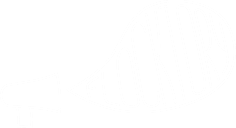 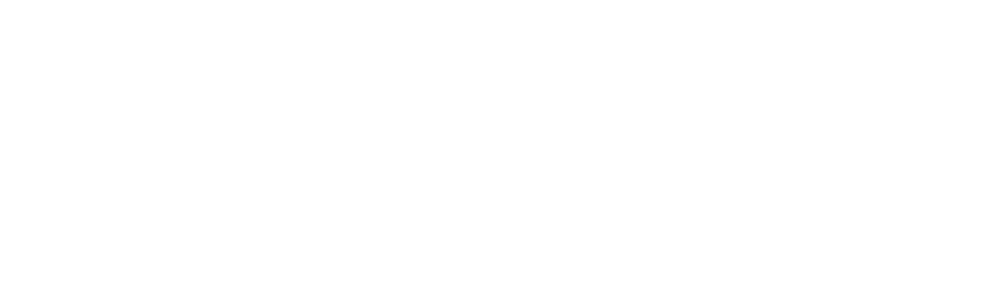 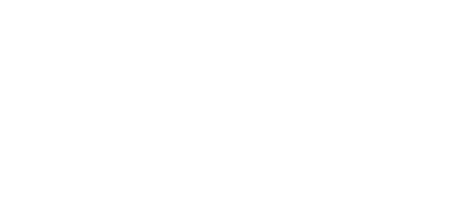 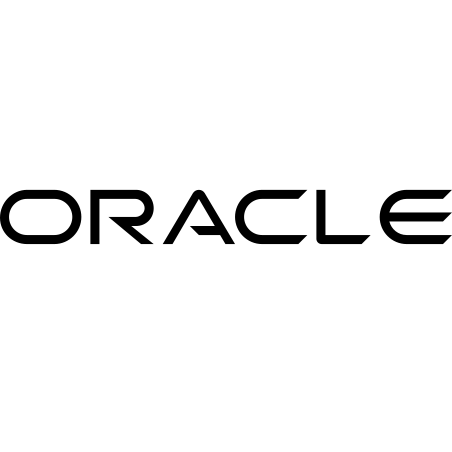 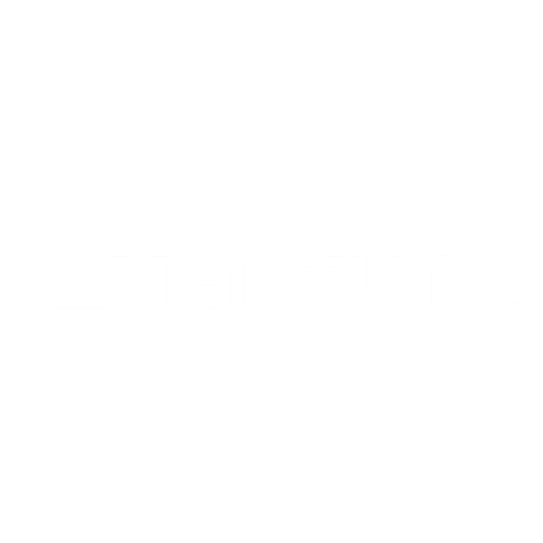 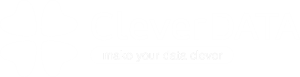 5
BOOST ECOMMERCE VIA EXCHANGE
Traffic & data exchange
700K visits brand-to-retailer
Brand site traffic from product pages
Announcement by brand in SN’s
Email dispatch from brand
Retargeting audience sharing
Retailer data feed on VK and Facebook
Incentive at retailer site (games, etc.)
Retailer CRM activation in ads
1-10% of them go buy
Joint sales
6
Data aggregation
Antispasmodic drug
Three OFD – 
one bank
Three OFD’s – 
a few banks, telco
Drug store chain #2
Drug store chain #1
3 M
5 M
550 K
1.2 M
7
AS FOR NOW
LACK OF 
DATA & QUALITY
LACK OF INVENTORY& CONTROL
LACK OF 
EFFECT & SCALE
Accuracy & purchase at scale
Accuracy in media
Conversion to purchase
Mob & email as a data currency
No guaranteed accuracy, open rate etc.
Cookie as a currency for media
Lack of advanced analytics by platforms
No 360 lifestyle data suppliers
Low reach and sales effect
8